Прецедентные феномены
Уровни прецедентности
Автопрецеденты (индивидуальный уровень)
Социумные прецеденты
Национальные прецеденты
Универсальные прецеденты
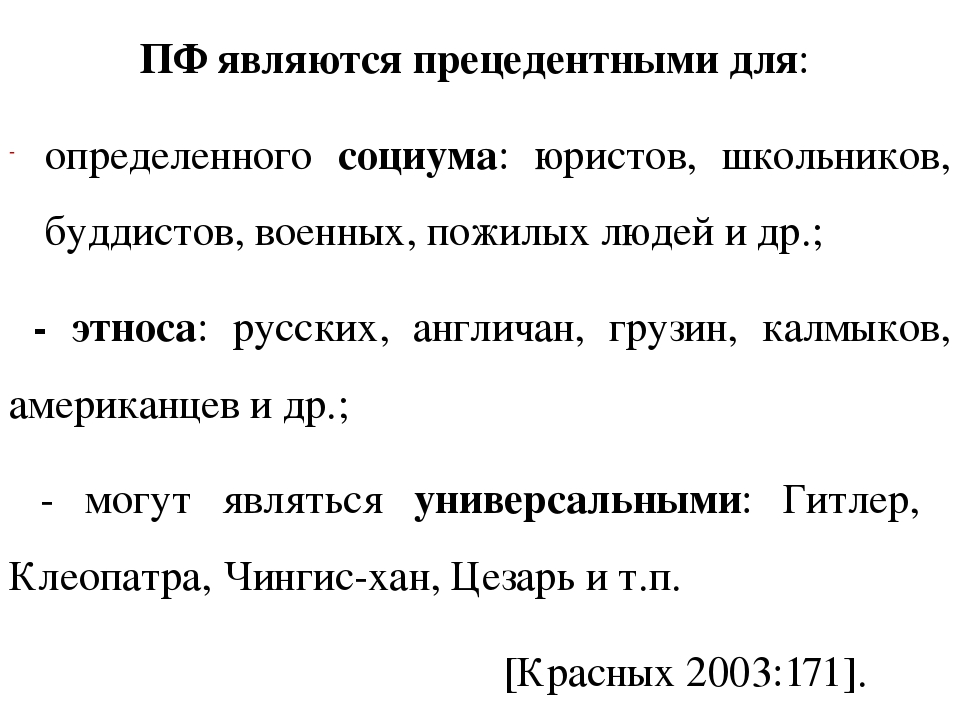 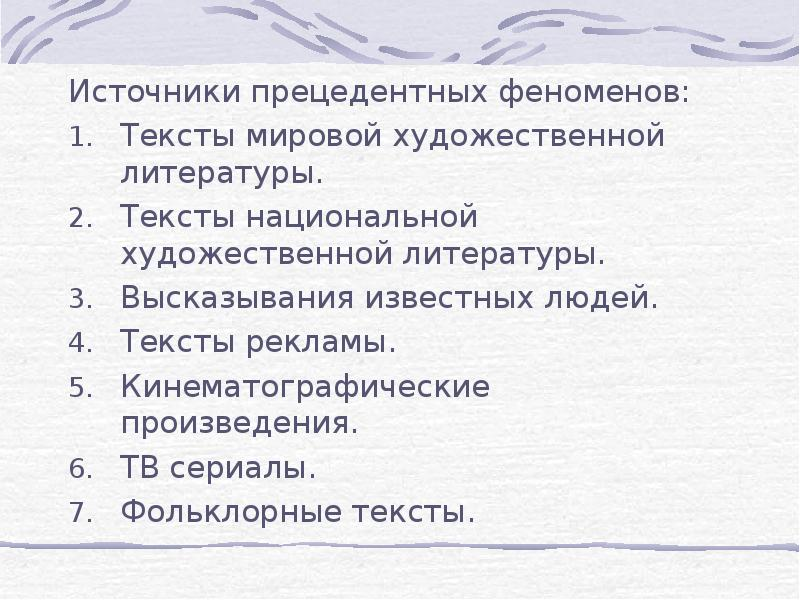 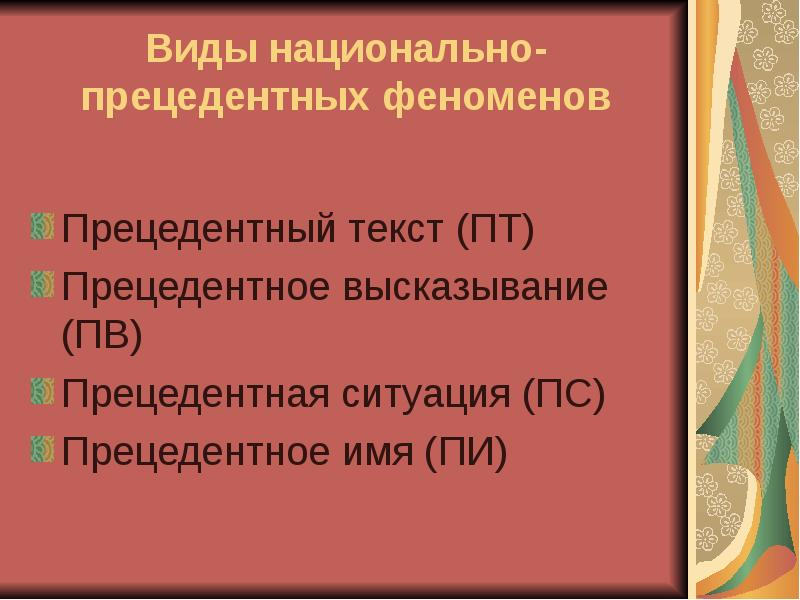 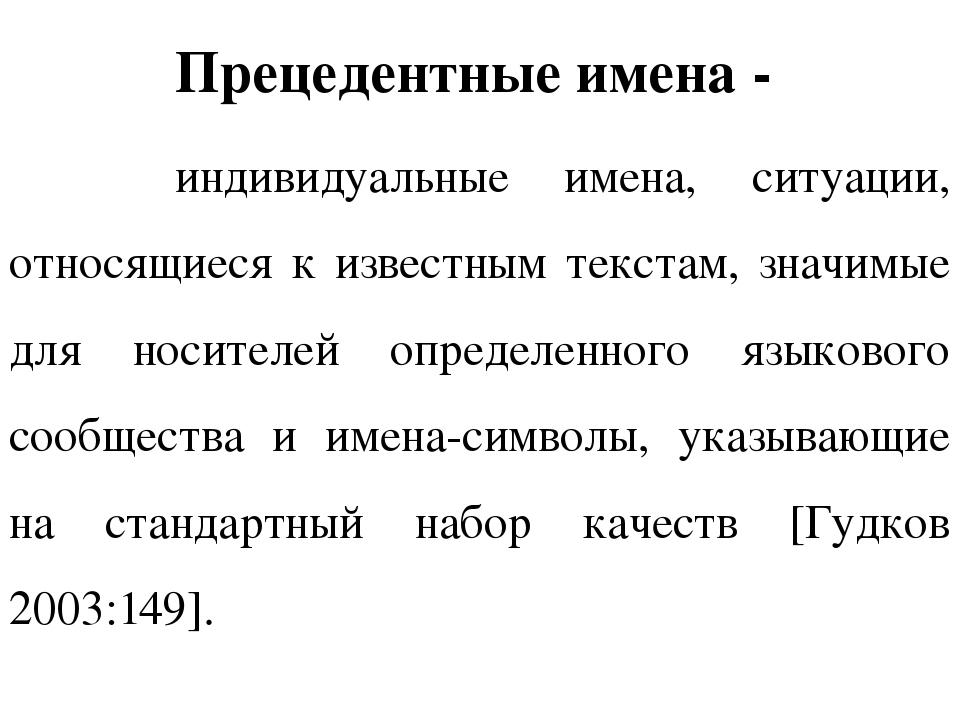 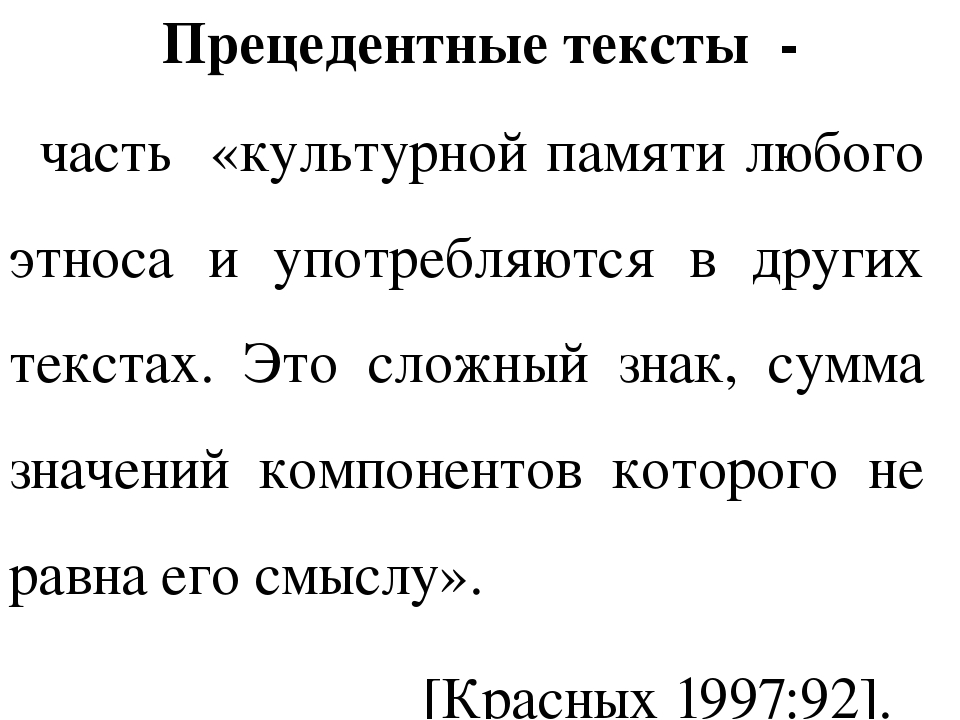 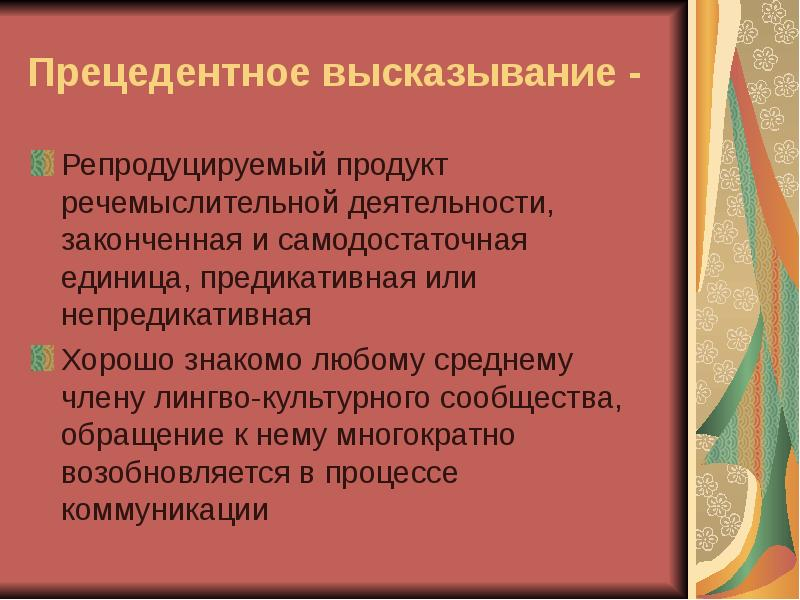 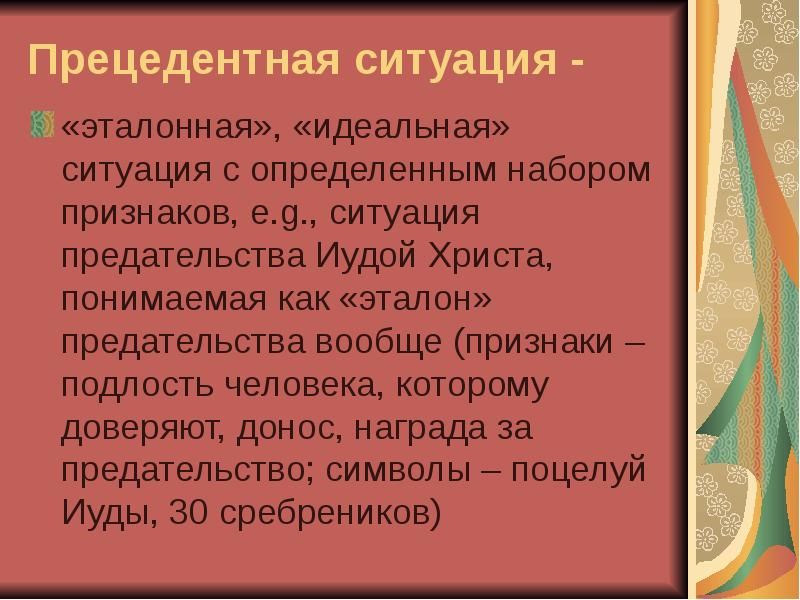 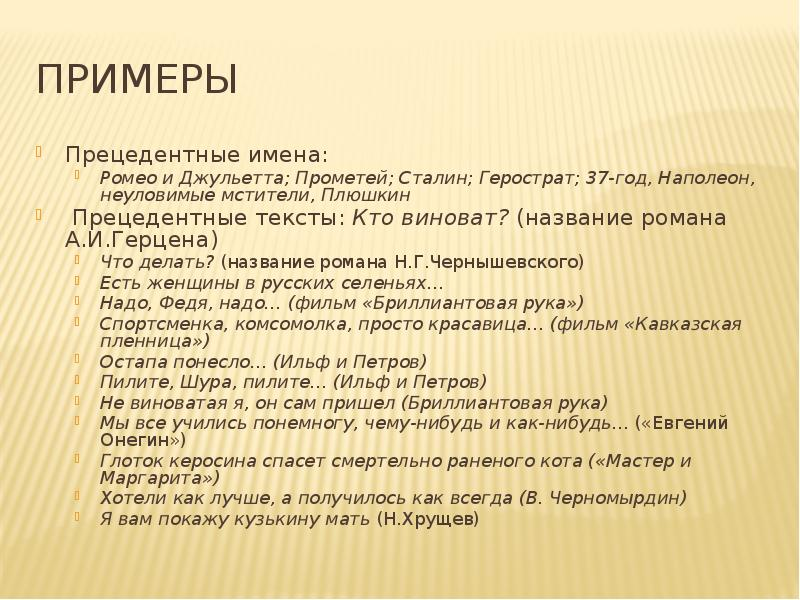 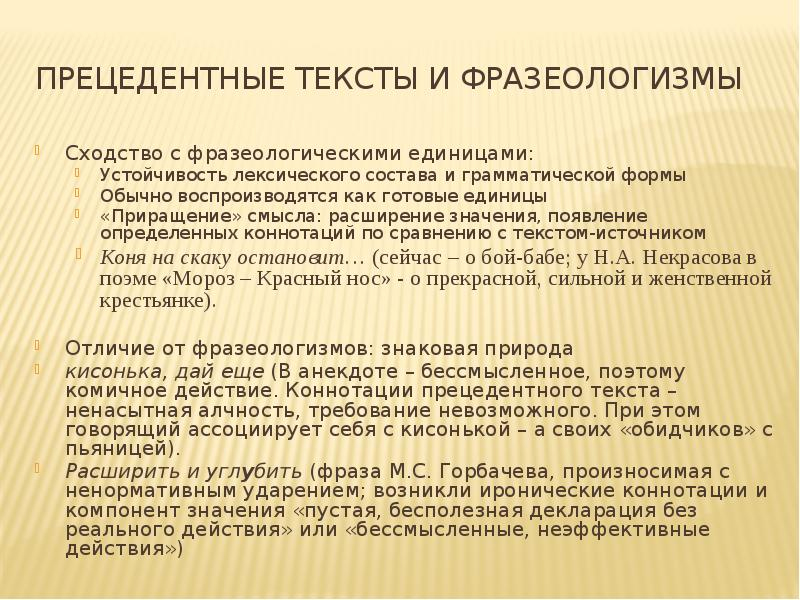 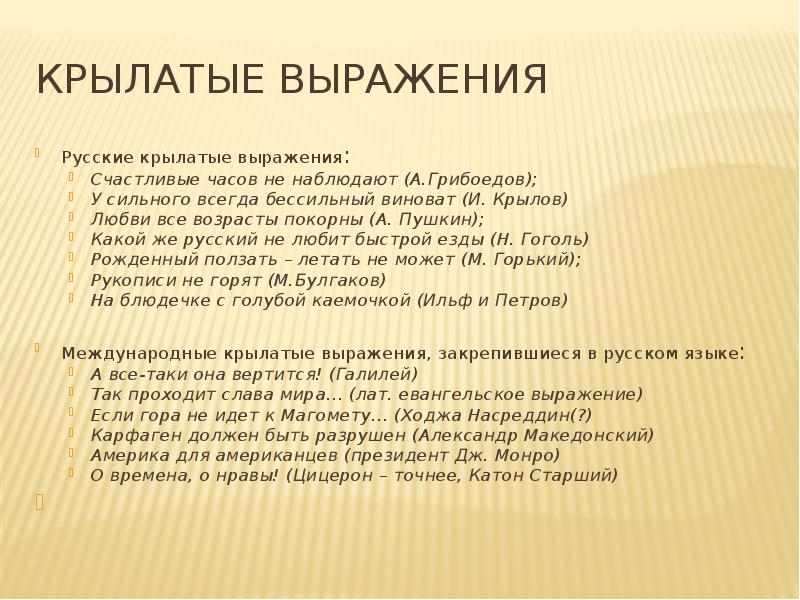